Young L, Khatri J
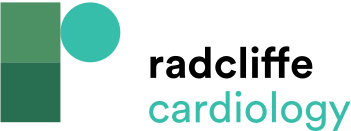 Anatomy of the Robotic Single-use Cassette
Citation: US Cardiology Review 2022;16:e02.
https://doi.org/10.15420/usc.2020.28R1
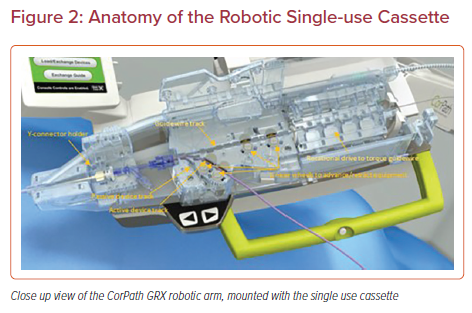